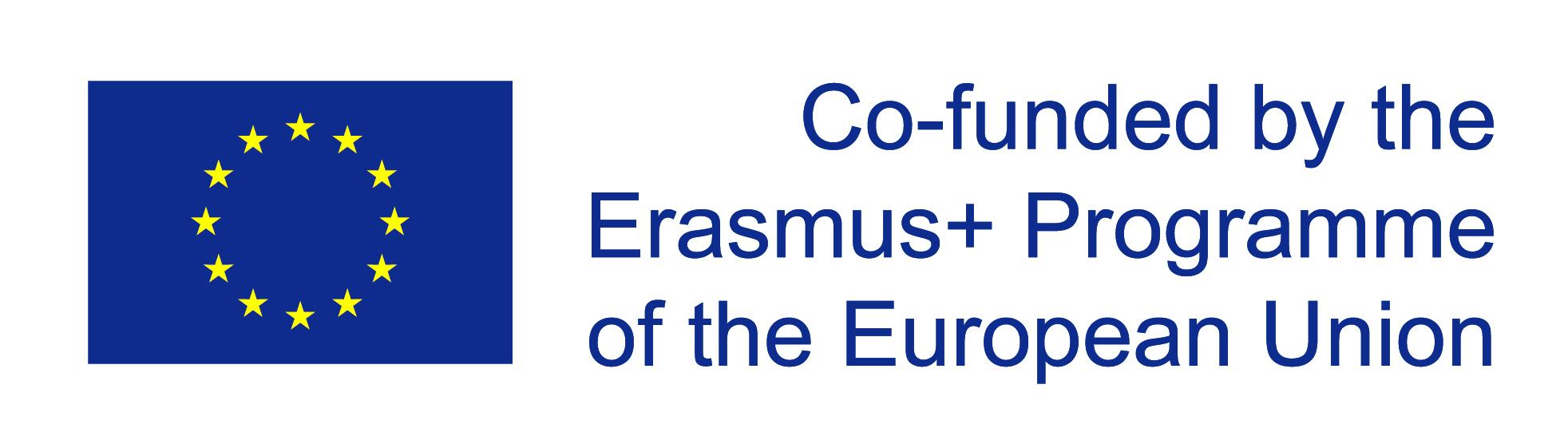 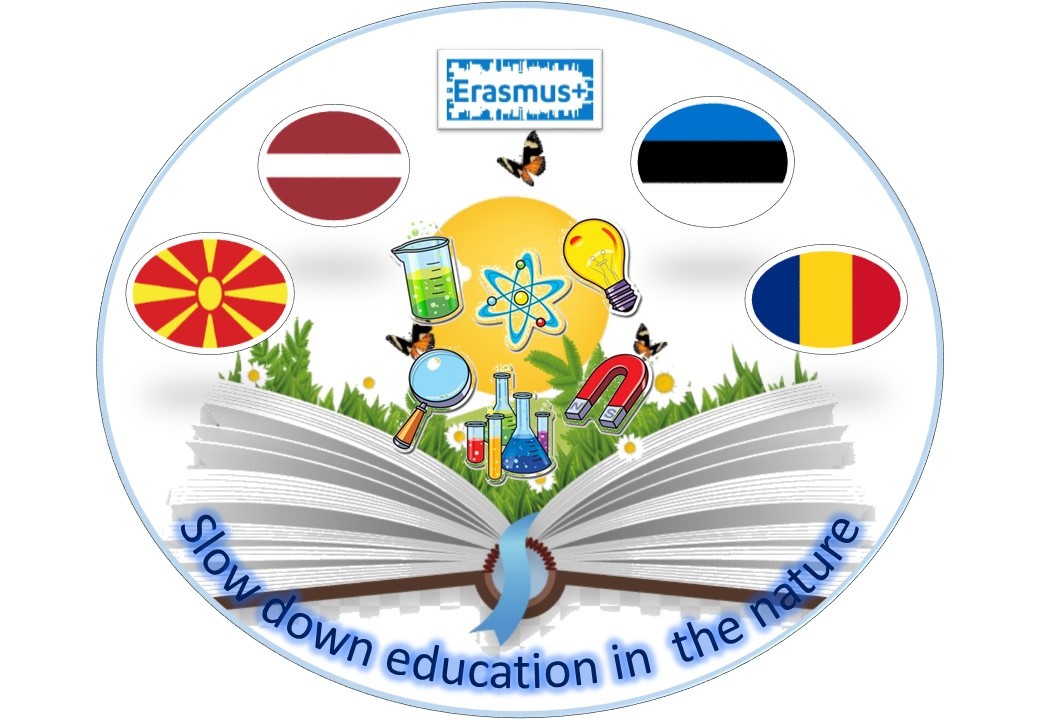 Erasmus+ program KA229 School exchange partnership project

Slow down education in the nature
 Nr. 2020-1-LV01-KA229-077522_1
Partnerschool coordinator’s meeting 05/04/2022C1 activity Palade School
Agenda
Activities after Mobility
Local activities 
Twinspace
Mobility to Romania (preporatory activities + program)
Activities after mobility
Students will introduce their peers about activities what was carried out in mobility and knowledge and skills what they got.(presentation +list of participants +photo)
Teachers will prepare presentation and introduce colleagues (presentation +list of participants +photo)
Preparing articles about the mobility for the school digital newspapers, social media or sharing articles about the mobility in the media (Romania in FB)
After each mobility, the impact on direct beneficiaries will be assessed by applying questionnaires. (Estonia)
After each mobility, a monitoring report will be made (Latvia)
Activities after mobility – evidences in the google drive till Mobility to Romania
Filled evaluation form (folder: Mobility to Estonia)
Link to publicity about mobility in the school webpage (folder: Publicity and Dissemination Materials
Photos + presentation+ list of participants from meeting with teachers and students after mobility (folder: Publicity and Dissemination Materials)
Local Activities (March, April, May)
Active lesson breaks (Tips and suggestions)
Hobby group activities (Evaluation)
STEM lessons in nature (good examples)
Posters for World Health day (03/2022)
Activities of peers (04/2022)


At the end of school year - questionnaire to students (05/2022)
Global Wellness Day (06/2022)
Active lesson break
Active lesson break – Result RECOMMENDATIONS, TIPS
At the end of this activity each partner will develop tips and recommendations for other colleagues how to encourage students and teachers for outdoor activities for teenagers. Prepared tips and recommendations also will be published in e-book.

Good practice example
Tips and Recomendations (not less than 5)
Hobby group
At the June, 2020 evaluation will be done by participants. Non - formal education programs and evaluation of program implementation will be added to e-book and presented to colleagues from other schools


Impemented program (2 years)
Evaluation (feedback from students) (2 times)
STEM lessons in nature (till May, 2022 - Mobility Romania)
Posters for World Health day
Students from each partner school will create posters about Healthy Lifestyle, Slow Movement, Healthy Relationship, etc.

Created posters will be published in TwinSpace.
Publicity in school webpage + FB from each school

Time: 03/2022 (07/04/2022)
Activities for peers
Activities for peers organized and carried out by target group students to educate about healthy lifestyle (relationship, food, active leisure time, etc.). 
Local activity in each partner school.

Presentation about activity + photos+ publicity in webpage and project FB
Global Wellness Day
Global Wellness Day (the second Saturday of June) with families. It could be Craft workshops, sport activities, etc. where will be involved project target group with their families.
This activity give understanding how to organize daily life more healthy and get to familiar with slow education idea, help to unite different generations of family by acting together.
Also dissemination of project activities and result to local community.
Presentation about activity + photos+ publicity in webpage and project FB
Mobility to Romania C5 Exchange of best practice
3 days program


Dates 06/06 – 09/06 + extra day for round trip 10/06
Program Romania
• Presentation about Romanian education system, introduction with school and premises
• Each partner will present their work in local activities (afterschool hobby group, STEM lessons in nature, active lessons breaks, students project works), best practice examples, tips and recommendations
• Workshop to create questionnaire for survey for project target group to understand project activities impact to them
1st day
Meeting with the School representatives, School visit
Acquaintance with school teachers, school staff; School presentation; Presentation of Romanian school system
Open discussions about project activities during the visit
Presentation of each partner’s work in local activities with examples, tips and recommendations
Sightseeing Topoloveni; The other educational Institutions in town; The town Cathedral; The newly opened hill park
2nd day
Visit to the Local Council and meeting with local authorities representatives; discussions and presentation of educational issues in Topoloveni
Participation to languages demonstrative lessons outside classroom with active lesson breaks for students and teachers;
STEM lessons in nature
Sports activities for a healthy lifestyle
3rd day
Workshop to write down questionnaire for survey for project target group to understand project activities impact to them
Participation to healthy lifestyle activities (preparing healthy food with students from target group, outdoor funny activities)
Preparatory activities before mobility
Administrative preparation for the activity (arranging transport, necessary documents for travel, agreements, etc.)
Preparation of selected teachers (4)  for the mobility in each partner-school.
Prepare Europass Certificate (teachers)